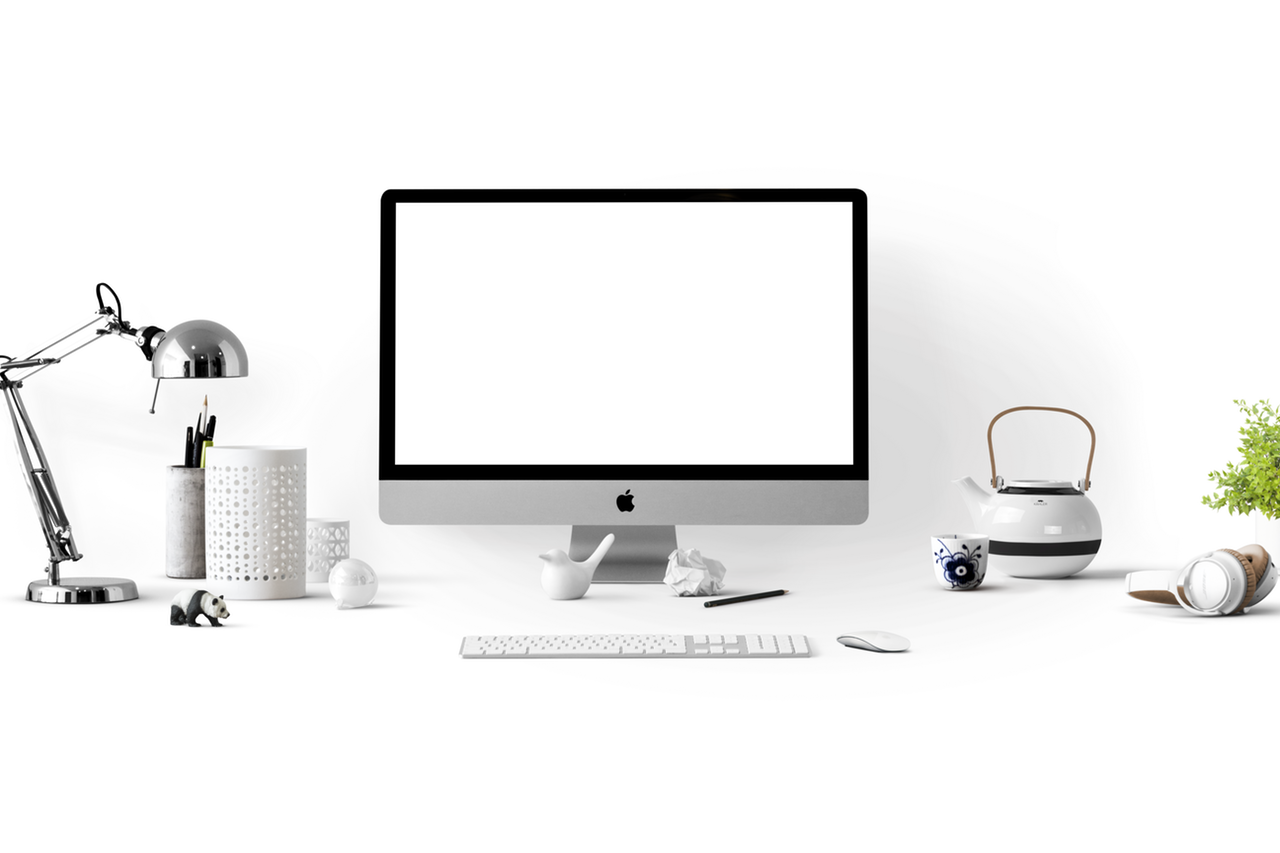 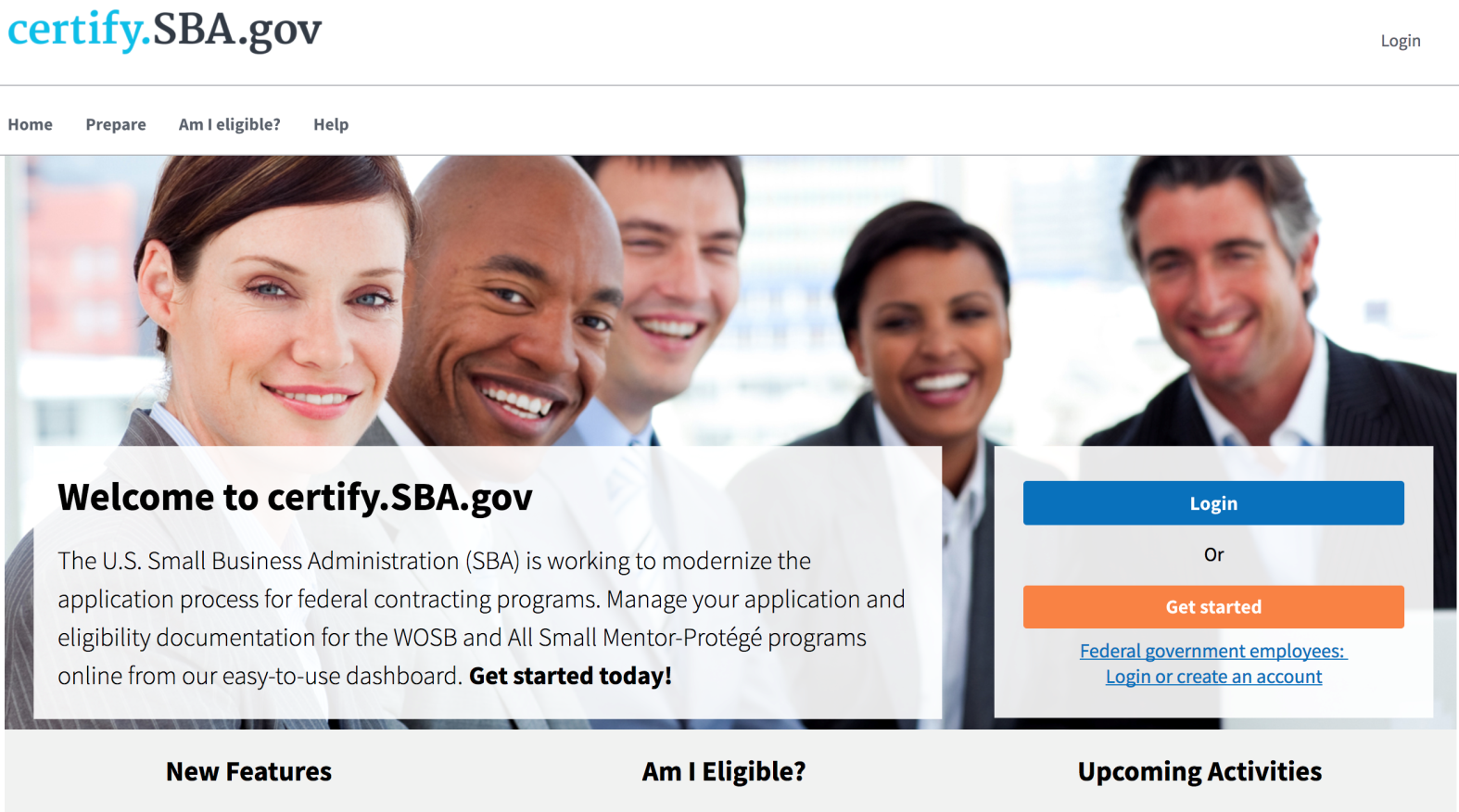 Submitting 8(a) Annual Reviews in certify.SBA.gov 

Presentation Created March 2018
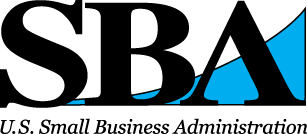 Firms can Submit Annual Reviews
22
March
Firms can begin submitting Annual Reviews in Certify
Firms must have Certify accounts and Sam.gov profiles
Firms with 3/22 anniversary dates must submit in Certify
page
02
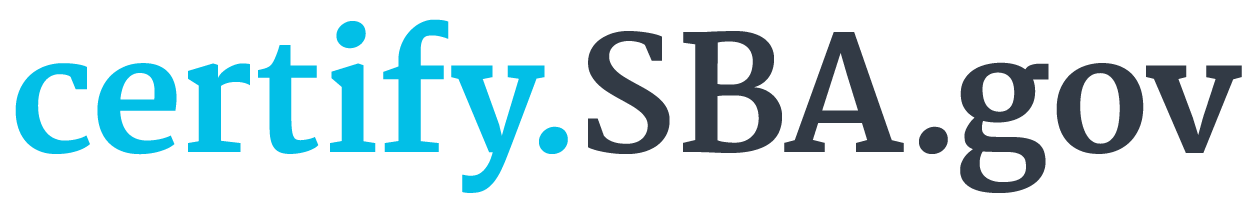 All UpcomingDates
March 21
Firms need to create accounts on certify.SBA.gov and make sure their SAM.gov information is up to date.
March 22
Firms can submit their Annual Reviews in Certify. BOS can screen cases for completeness and send letters of deficiency.
page
03
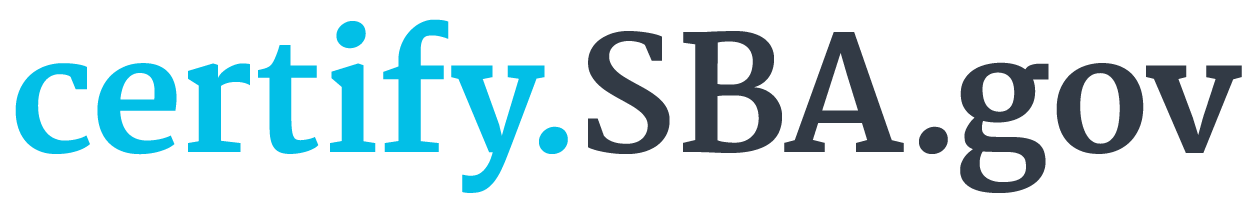 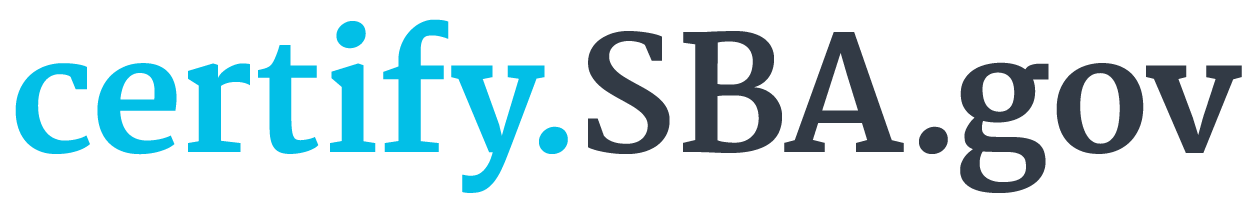 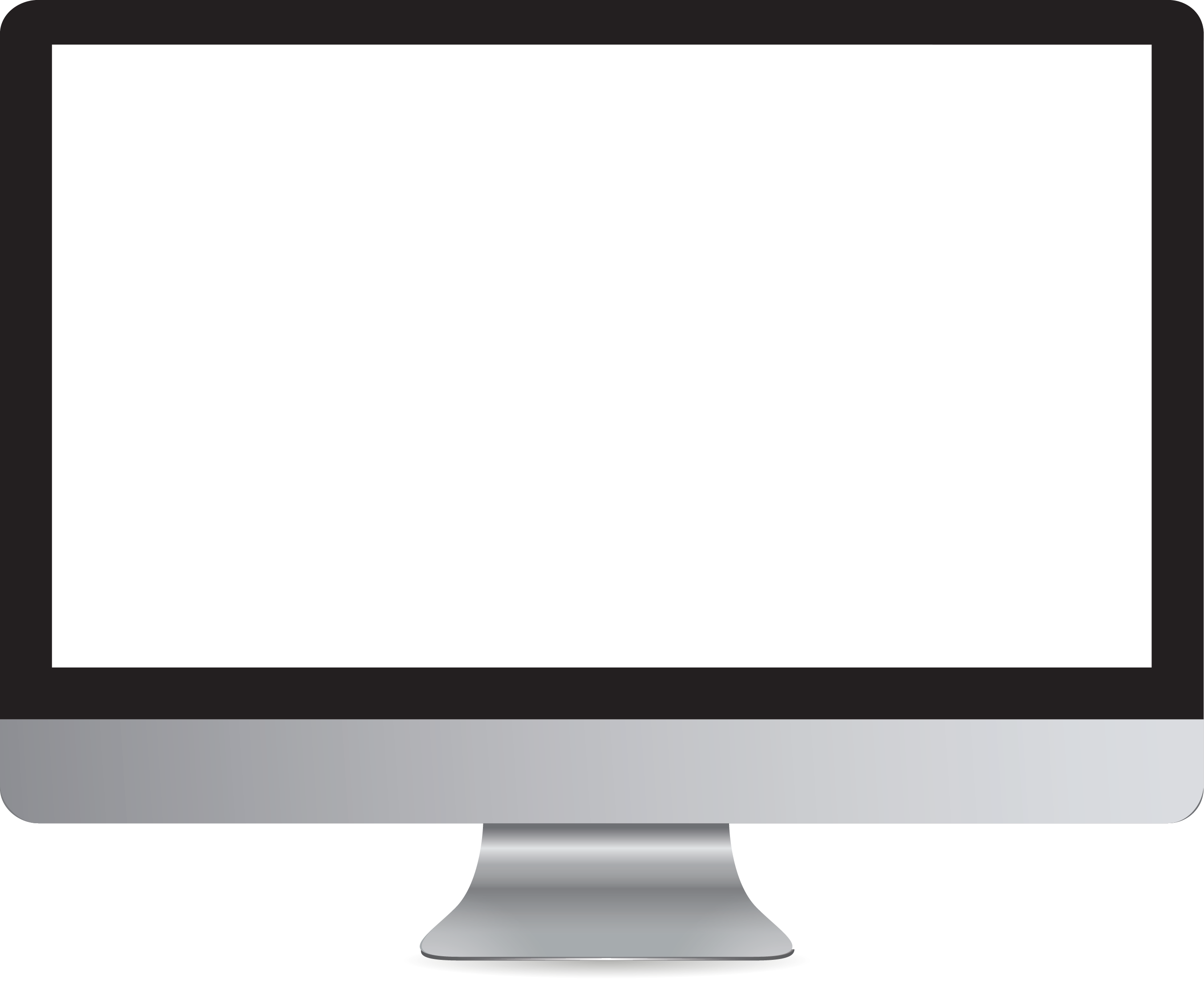 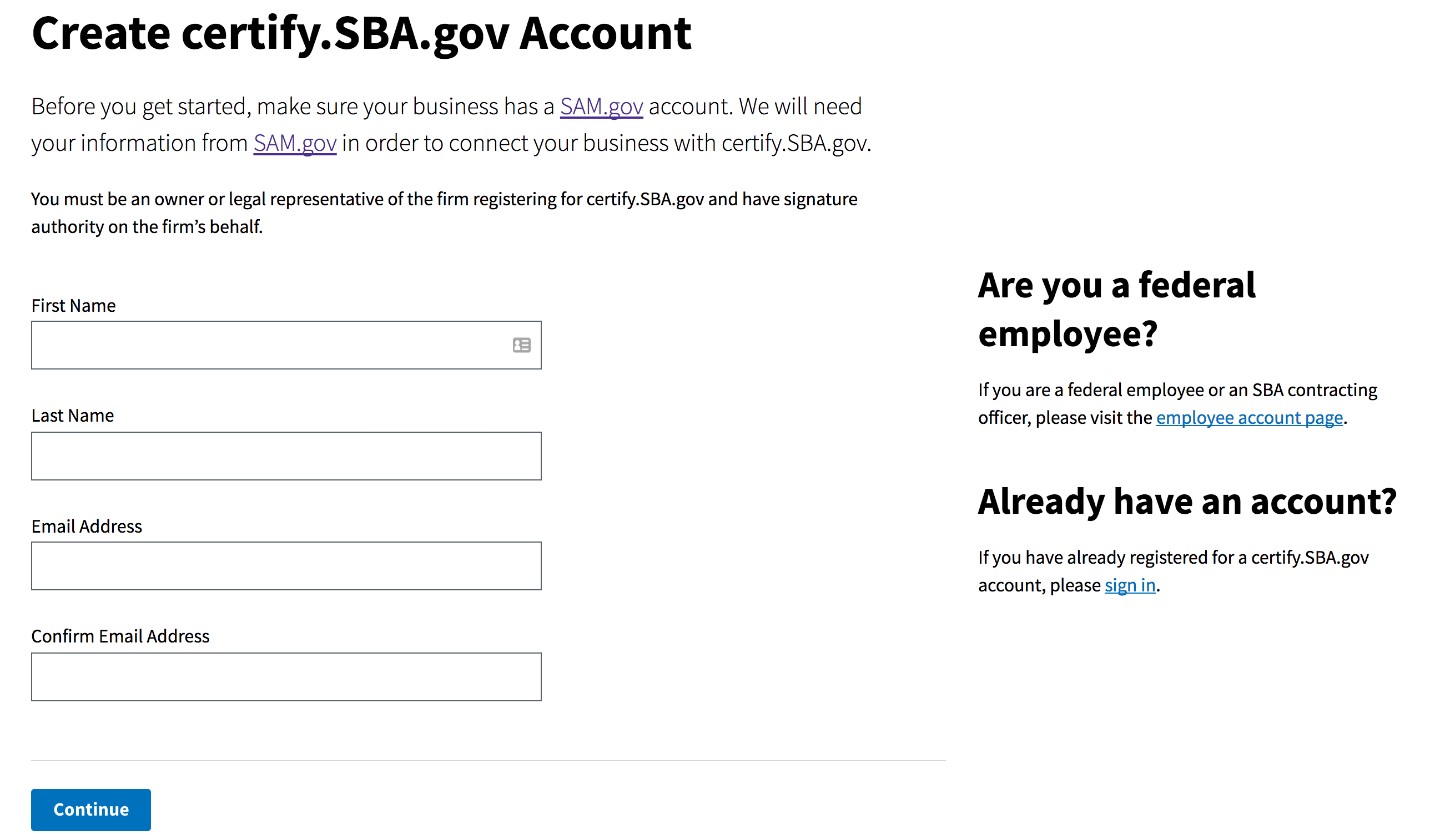 Reminder!
Firms will not be able to move forward on certify.SBA.gov without a SAM.gov account.
Finding yourAnnual Reviewin Certify
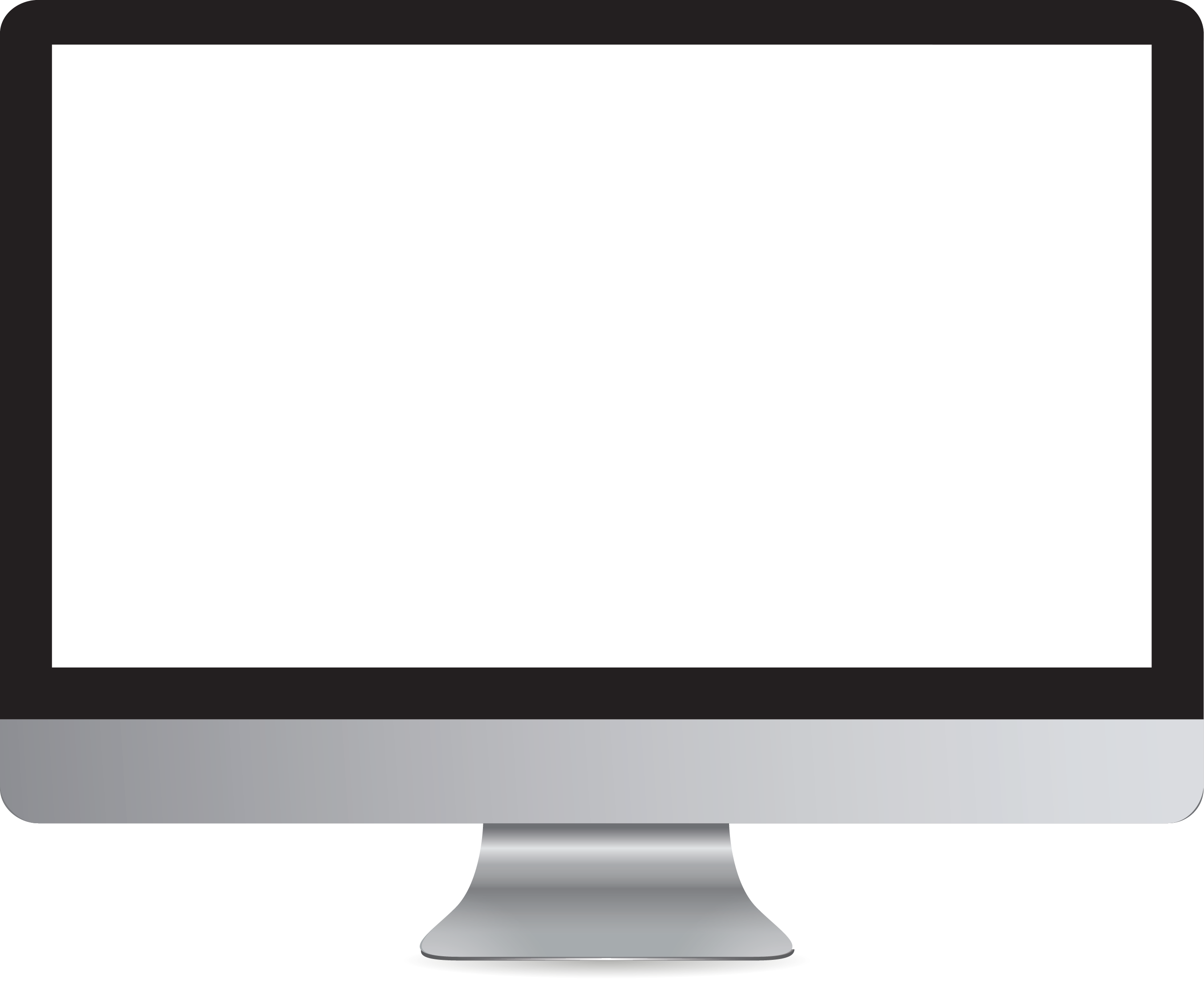 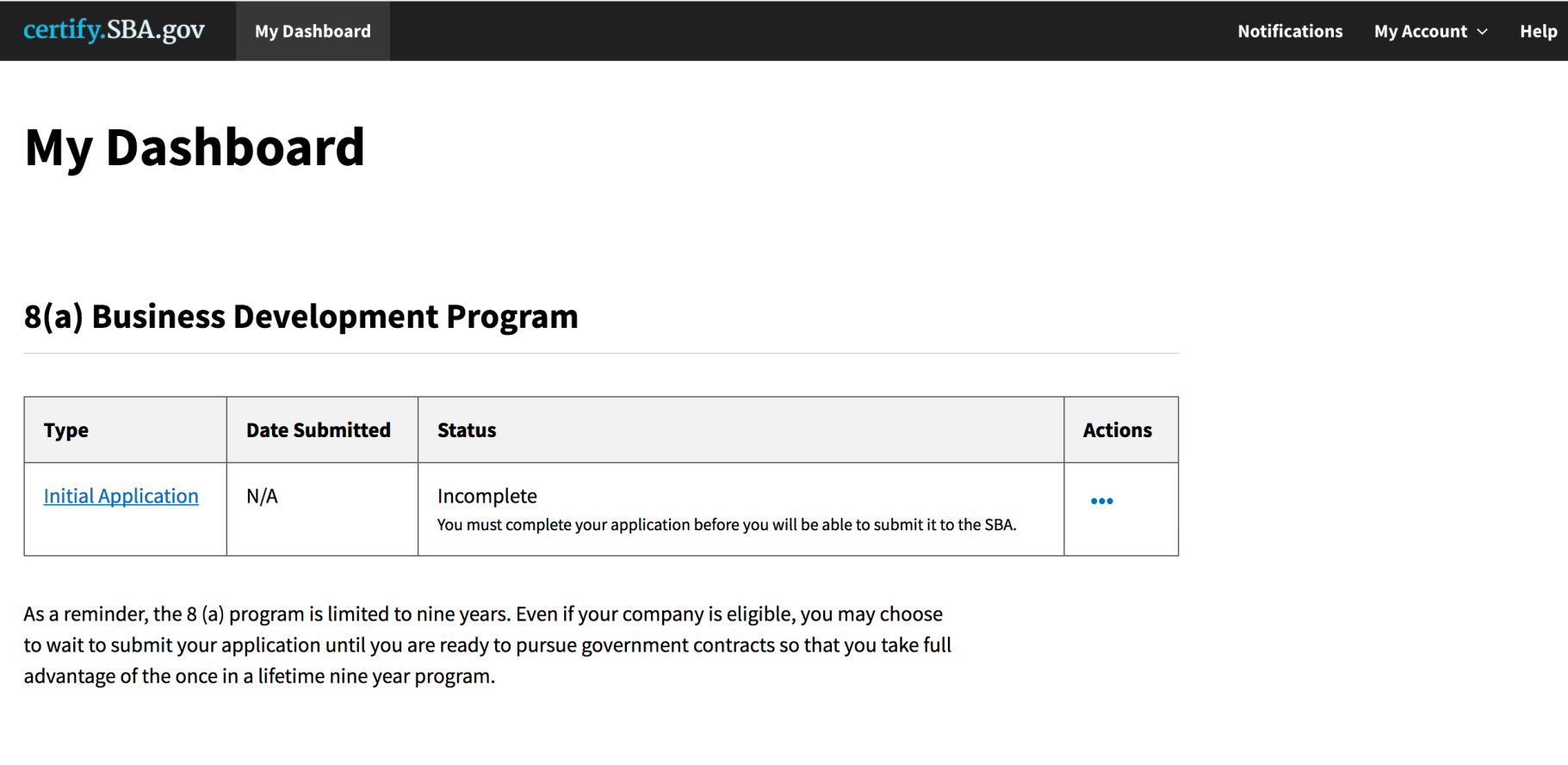 Click from dashboard:
Annual Review
For firms who have Certify accounts, Certify will send first notice 30 days before anniversary date and second notice on the anniversary date. The annual review is due 30 days after the anniversary date. 

If firm cannot find the annual review, they can contact the help desk (help@certify.sba.gov)

If firm has an annual review but already submitted it in BDMIS, they can contact the help desk (help@certify.sba.gov)
page
05
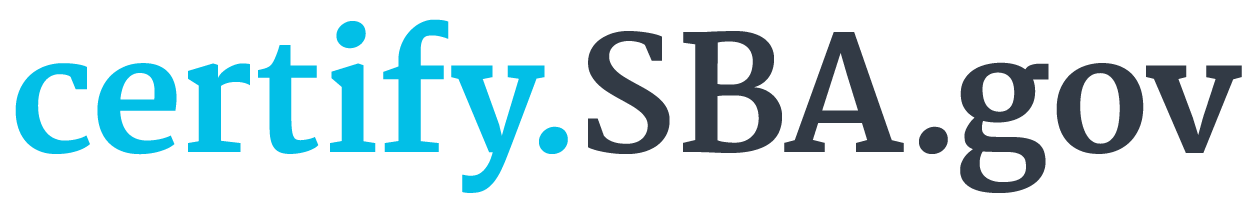 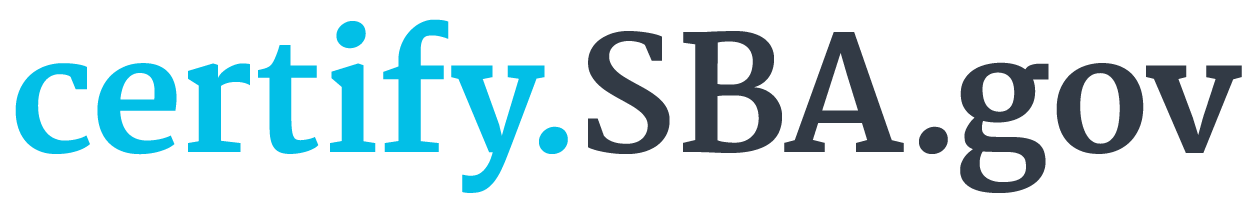 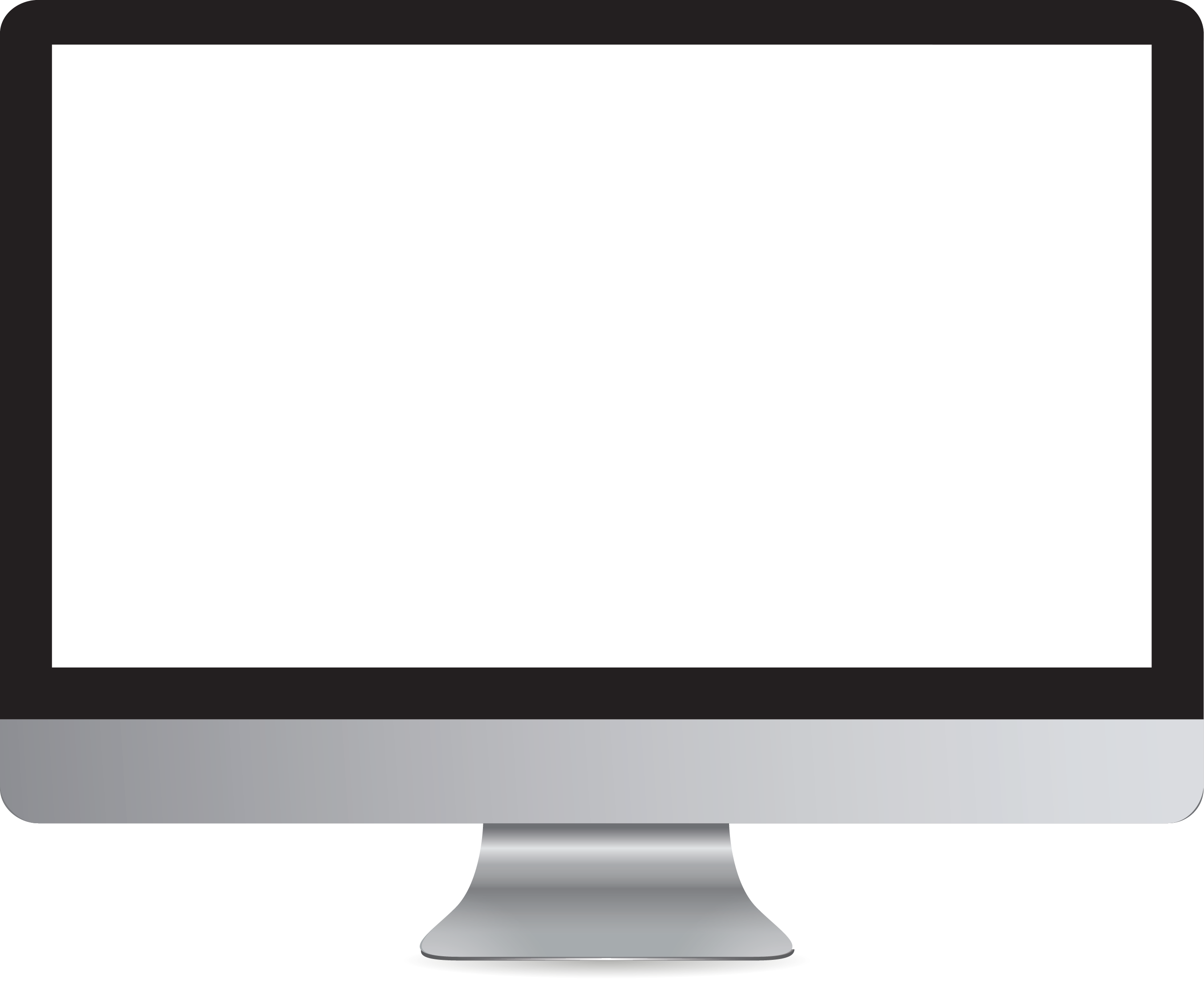 Prepare
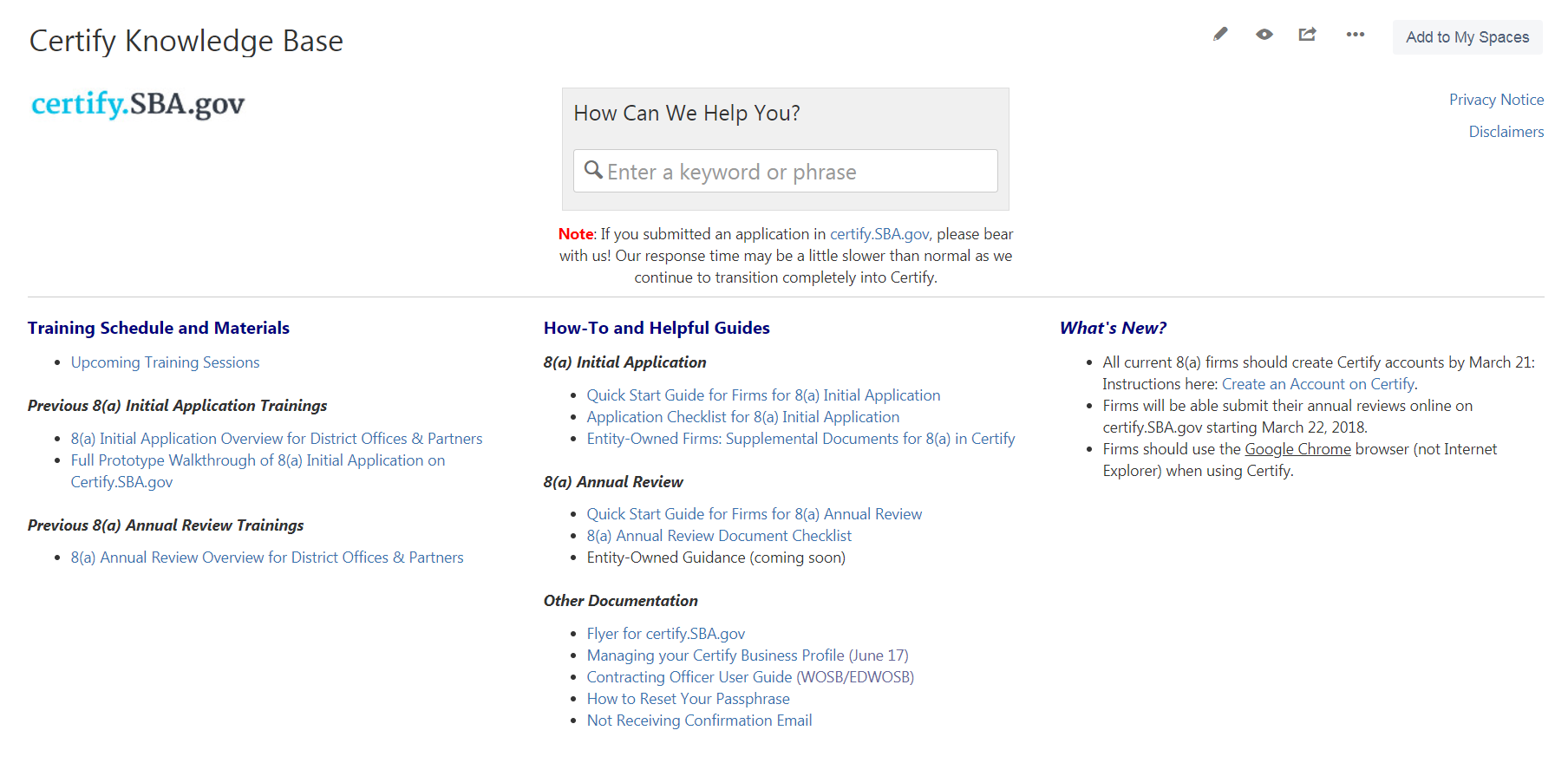 Document Checklist

Quick Start Guide

Entity-Owned Firm Workaround
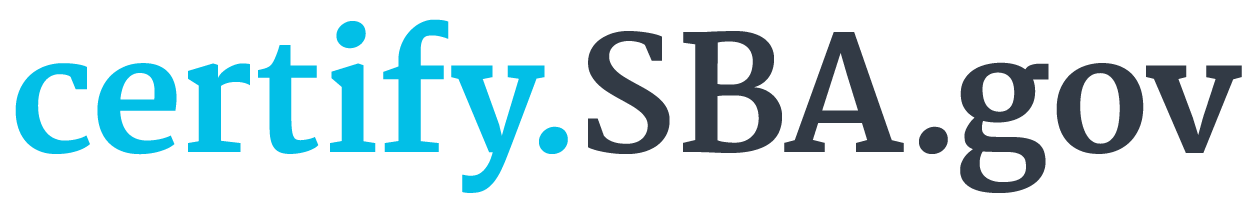 1st Time in Certify
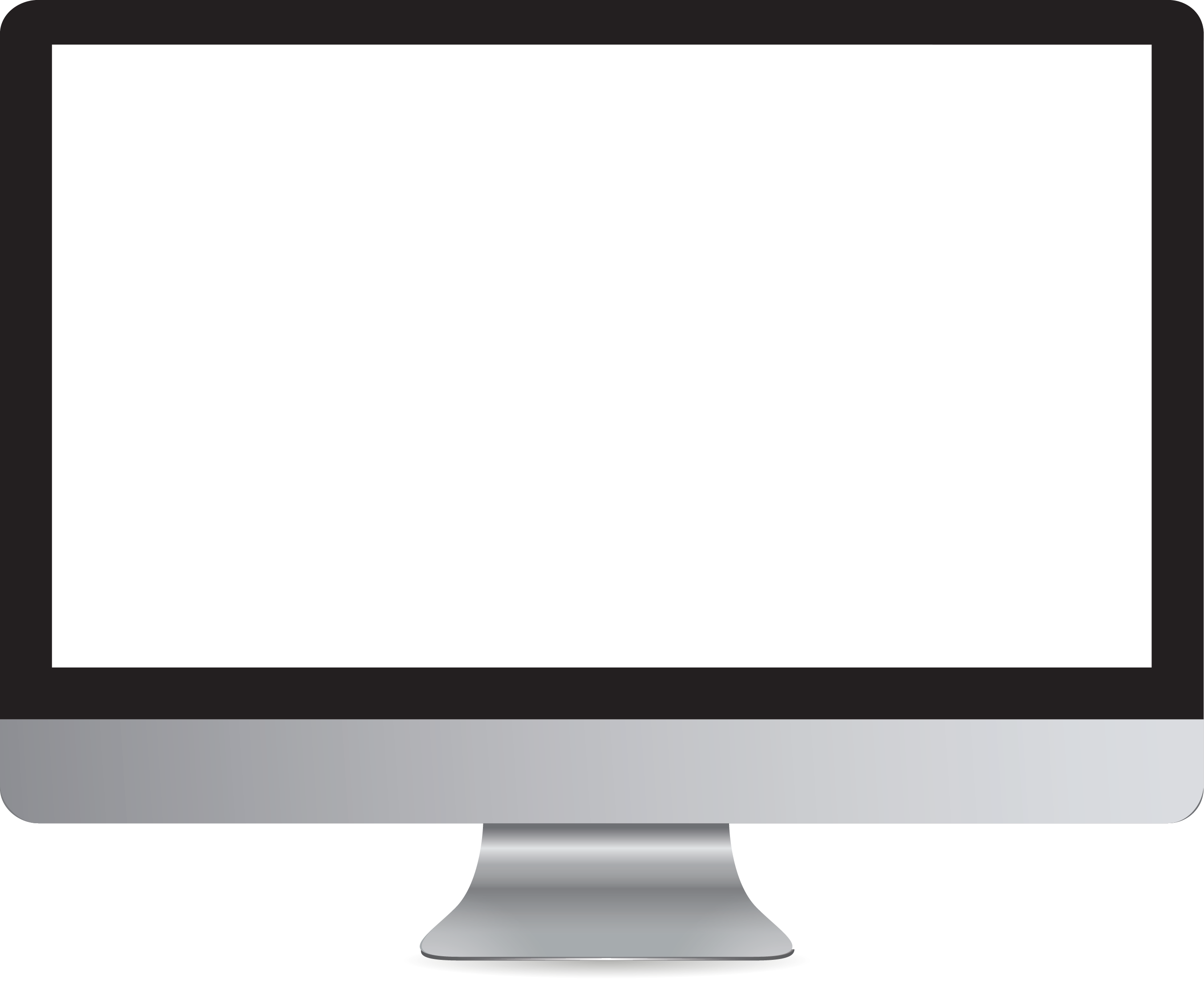 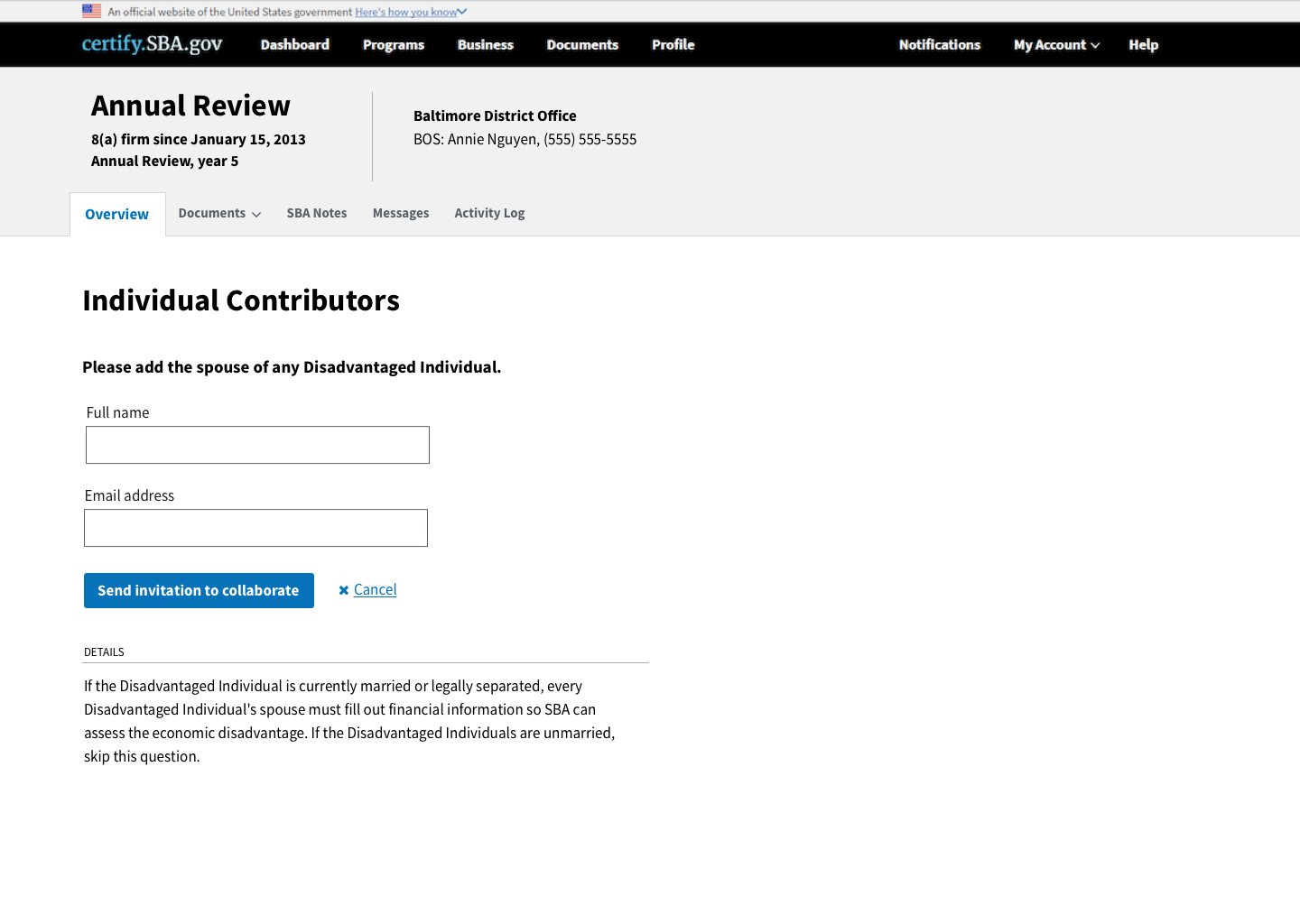 All Contributors: DVDs, spouses, 10% owners, directors, management members, managing partners, and officers

The previous 3 years of personal federal tax returns 

The previous 3 years of Balance Sheets and Profit & Loss Statements

All delinquent tax returns and delinquent SBA loans

Documentation that includes terms and restrictions of retirement accounts, such as traditional IRA, 401K, Roth IRA, Self Employed Pension Plan, Thrift Savings Plan, etc.
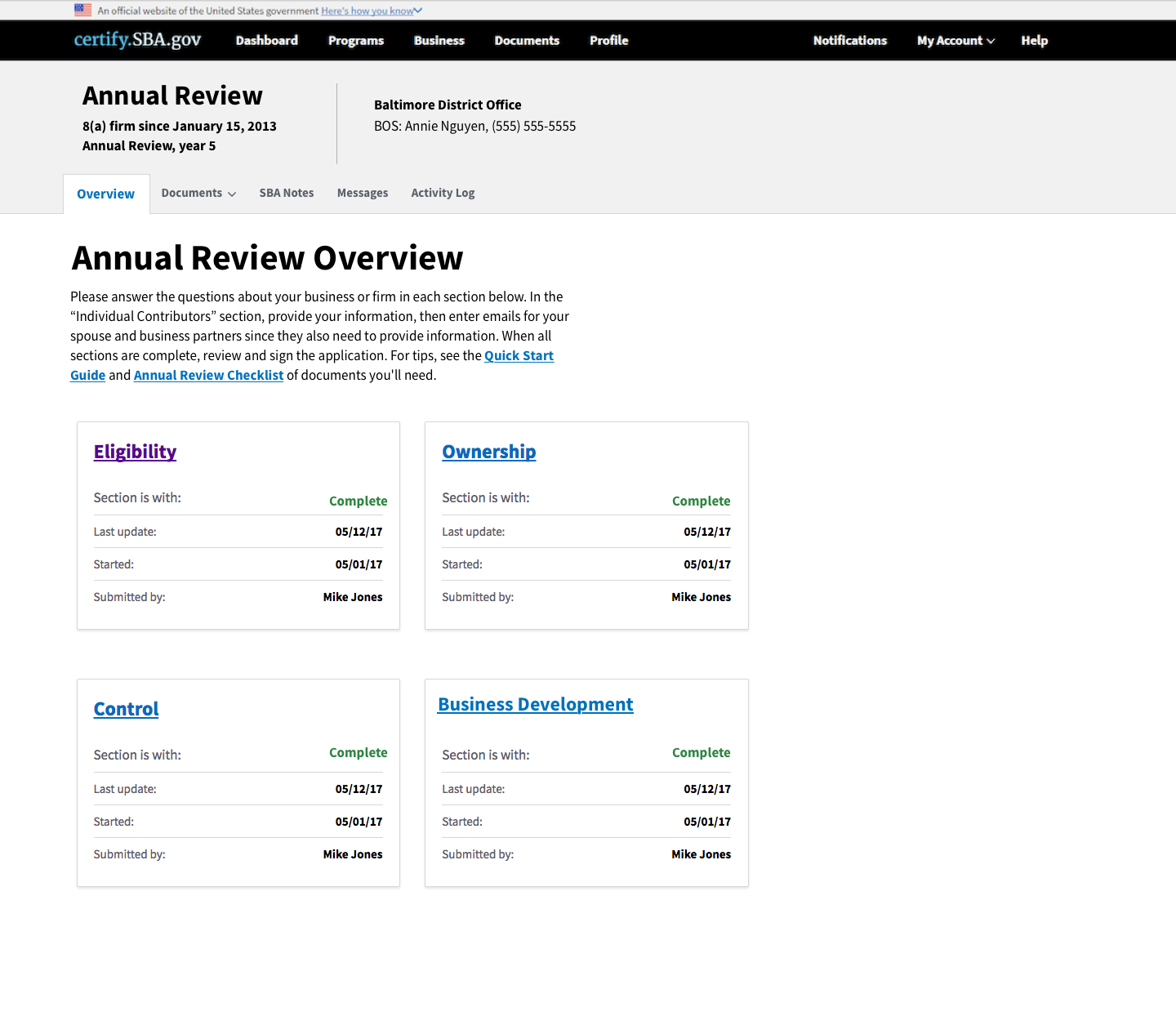 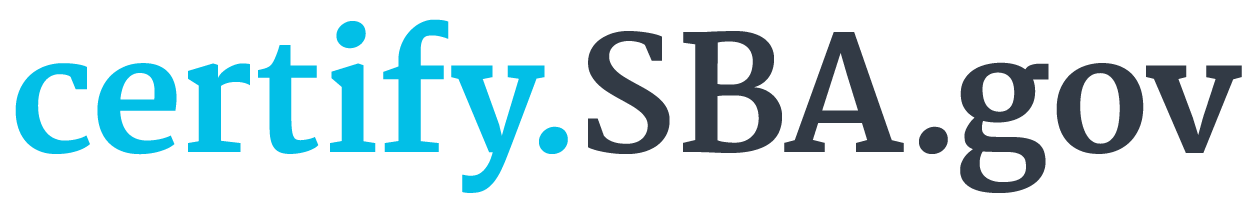 Deficiency Letter
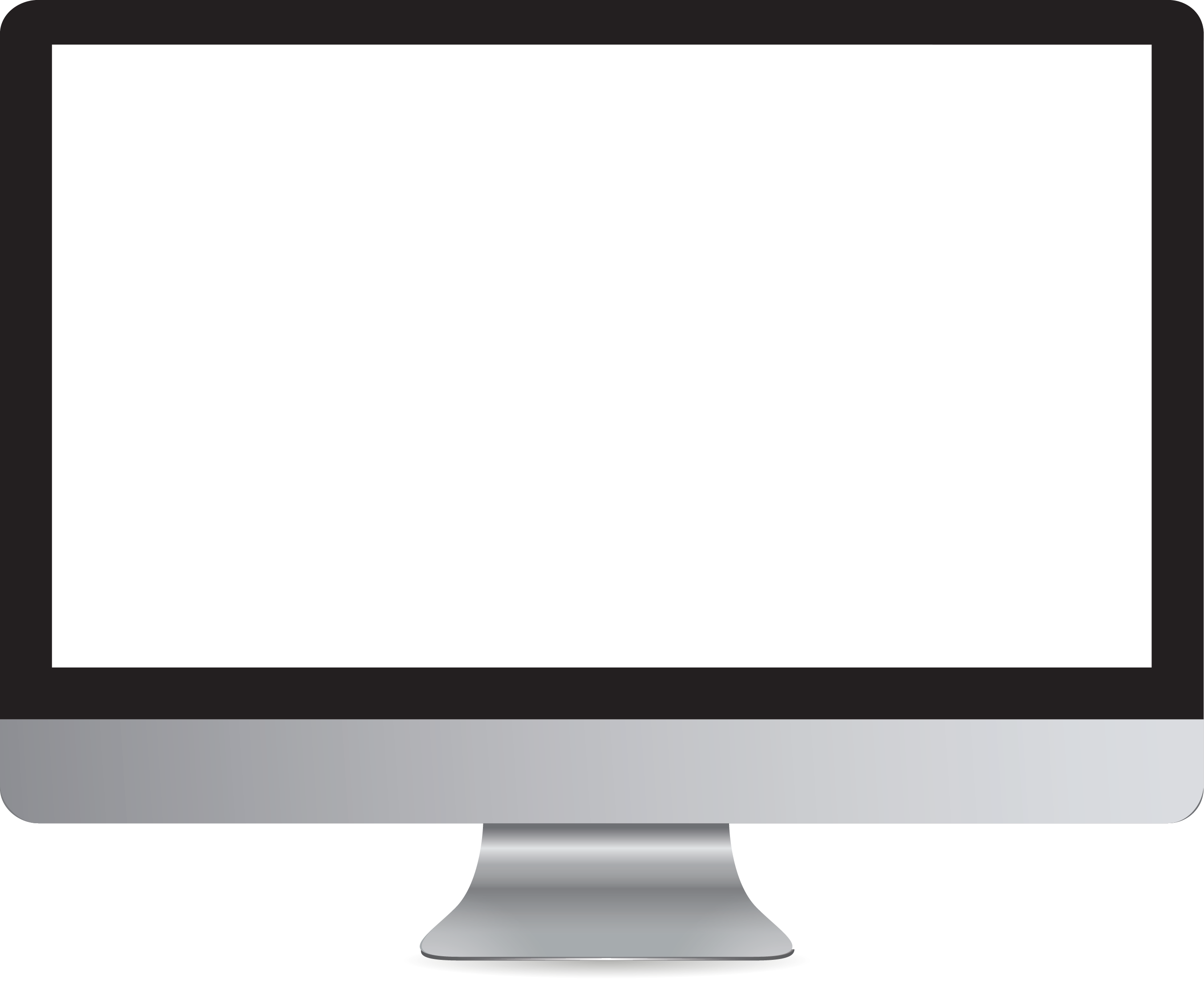 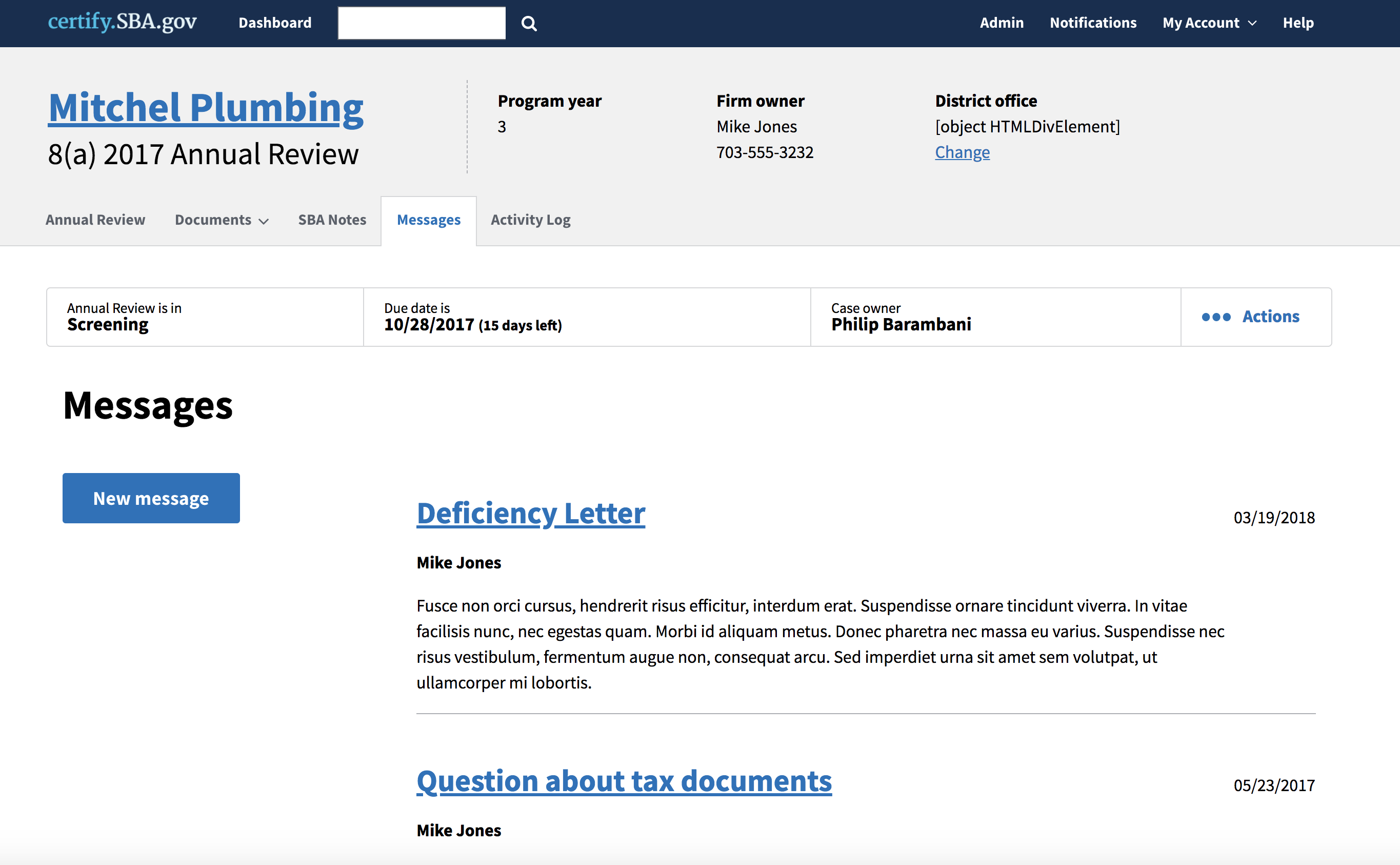 Look in Messages

Respond within Questionnaires

Message SBA with your changes
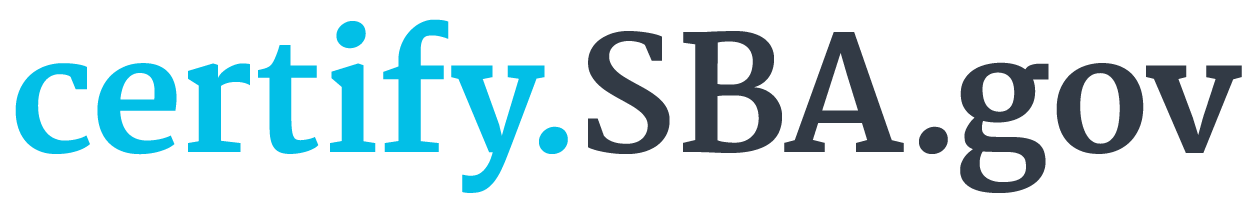 By The Numbers
15
Number of days
To Check the Annual Review for Completeness (screening)
10
Number of days for
Firms to Respond to a Deficiency Letter during Screening
30
Number of days
To Make a Recommendation (SBA Processing)